Dějiny ekonomických teorií 20. století
JOHN MAYNARD KEYNES(1883 – 1946)
absolvent Cambridgeské univerzity – obor matematika, filozofie a ekonomie.
1915 – 1919 pracoval ve státních službách, zastupoval britské ministerstvo financí na Versailleské mírové konferenci
odmítal vysoké válečné reparace Německa
své názory objasnil v díle Ekonomické důsledky míru
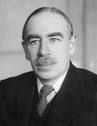 J.M.KEYNES - pokračování
byl odpůrcem návratu zlatého standartu
po odchodu z vládních služeb byl profesorem ekonomie na Cambridgeské univerzitě (až do roku 1940)
za II. světové války působil v mnoha vládních komisích, zejména finančních
byl vůdčí osobností na konferenci v Bretton Woods (1944)
KONFERENCE V BRETTON WOODS 1944
cílem bylo vytvoření poválečného mezinárodního měnového systému
koncept byl založen na předpokladech: 
USA budou garantovat stabilní cenu zlata (35 dolarů za jednu trojskou unci)
stabilní dolar bude konvertibilní za zlato (tzv. omezená vnější konvertibilita)
jednotlivé národní měny budou konvertibilní za dolar
KONFERENCE V BRETTON WOODS 1944 - pokračování
4. národní měny budou mít stabilní kurs k dolaru
5. případné oscilace kursu budou vyrovnávány 
    devizovými intervencemi
6. k zajištění tohoto mechanismu vzniknou  
    bankovní a měnové instituce (Mezinárodní    
     měnový fond a Mezinárodní banka pro obnovu a     
     rozvoj)
Nebyl přijat Keynesův návrh na zavedení umělé jednotky „bancor“.
KEYNESŮV PŘÍNOS V EKONOMII
Keynesovo dílo ovlivněno ekonomickým vývoje ve 2. polovině 20. let
zrušení konvertibility libry za zlato koncem 20. let
nástup velké deprese ve většině zemí světa koncem 20. let
v důsledku deprese pokles většiny makroukazatelů (růst nezaměstnanosti, pokles ekonomického růstu, pokles exportu atd.)
KEYNESŮV PŘÍNOS V EKONOMII
Keynesova kritika liberálního přístupu neoklasické ekonomie
byl zastáncem státních zásahů do ekonomiky založených na rozpočtové, peněžní a úvěrové politice – stabilizační politika
zpochybnil automatické samoregulační schopnosti tržního mechanismu v krizi
pokles poptávky musí eliminovat svými zásahy stát
významnou roli v nich hraje rozpočtová politika
KEYNESŮV PŘÍNOS V EKONOMII
VÝZNAMNÉ PRÁCE
Ekonomické důsledky míru (1919)
Traktát o peněžní reformě (1923)
Pojednání o penězích (1930)
Obecná teorie zaměstnanosti, úroku a peněz (1936)
Jak zaplatit za válku (1940)
POKRAČOVATELÉ J. M. KEYNESE
Na Keynese navázala neokeynesovská makroekonomie:
Gunnard Myrdahl
Roy Harrod
John Hicks
Alvin Hansen
Franco Modigliani
Paul Samuelson
Robert Solow
James Tobin a další
POSTKEYNESOVSKÁ EKONOMIE
Italsko-cambridgská škola
    Pierre Craffa
    Joan Robinsonová
    Nicolas Kaldor
    Sidney Weinkraub
    Hyman Minsky
teorie endogenní nabídky peněz
produkční funkce
8. NEOKLASICKÁ EKONOMIE PO II. SVĚTOVÉ VÁLCE
MONETARISMUS
nástup neoklasické ekonomie je spojen s problémy, do kterých se dostala světová ekonomika počátkem 70. let
snížení ekonomického růstu ve většině vyspělých zemí (Německo, Japonsko, USA)
Stagflace (pokles výkonnosti za doprovodu inflace
rozpad Bretton – Woodského mezinárodního měnového systému
NEOKLASICKÁ EKONOMIE PO II. SVĚTOVÉ VÁLCE – pokrač.
měnová krize (vyloučení zlata z měnových vztahů)
energetická krize (dramatický růst cen ropy a plynu na světových trzích)
růst zadlužení většiny vyspělých států
růst cen surovin, zvláště železné rudy, manganu, mědi, cínu a dalších
v důsledku toho růst cen ostatní produkce (strojírenské výroby, potraviny aj.)
NEOKLASICKÁ EKONOMIE PO II. SVĚTOVÉ VÁLCE – pokrač.
tradiční keynesiánské nástroje ekonomické regulace (rozpočtové výdaje) jsou neúčinné

sílí kritika keynesiánské hospodářské politiky, zejména státních zásahů a daňové politiky

keynesiánské pojetí rostoucí role státu v ekonomice se dostává do rozporu s potřebami rozvoje tržního mechanismu
NEOKLASICKÁ EKONOMIE PO II. SVĚTOVÉ VÁLCE – pokrač.
nové potřeby hospodářské politiky (deregulace, snížení vlivu státu) nejlépe definoval neokonzervativní směr ekonomického myšlení – monetarismus
metodologickým základem bylo přesvědčení v autoregulační schopnosti tržního mechanismu
důležitou roli hrála teorie obecné rovnováhy a teorie rozhodování v podmínkách nejistoty a rizika
obecně se konzervativní směny opíraly o důraz na tradiční hodnoty – soukromou iniciativu a podnikatelské aktivity
NEOKLASICKÁ EKONOMIE PO II. SVĚTOVÉ VÁLCE – pokrač.
s tím souvisí podpora nabídkové strany (na rozdíl od keynesovského pojetí) tržního mechanismu
pokud monetarismus připouští regulaci, tak pouze regulaci množství peněz v oběhu – expanzivní nebo restriktivní regulaci
tato regulace se opírá o úlohu měnové autority – centrální banky
nejčastěji používané monetární nástroje: diskontní nástroje, povinné minimální rezervy, operace na volném trhu, reeskontní kontingenty a další
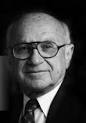 NEOKLASICKÁ EKONOMIE PO II. SVĚTOVÉ VÁLCE – pokrač.
na rozvoji monetární teorie se významně podílela Chicagská univerzita
vůdčí osobností monetarismu byl prof. Milton Friedman (1912 – 2006), nositel Nobelovy ceny za ekonomii z roku 1976
teoretický přínos spočívá v rozpracování kvantitativní teorie peněz a komplexní analýzy stabilizační politiky (M ∙ v = P ∙ Y)
byl předsedou rady ekonomických poradců a tvůrcem hospodářské politiky za prezidenta R. Regana
NEOKLASICKÁ EKONOMIE PO II. SVĚTOVÉ VÁLCE – pokrač.
byl autorem děl: Za vším hledej peníze, Svoboda volby, Demokracie a svoboda aj.
monetární hospodářská politika se nejvíce uplatnila v USA (reganomika) a ve Velké Británii (thatckerismus).
Další významný představitel monetarismu byl Arthur Lafferr. Důraz na snižování daní jako motivátoru podnikatelské aktivity.
NEOKLASICKÁ EKONOMIE PO II. SVĚTOVÉ VÁLCE – pokrač.
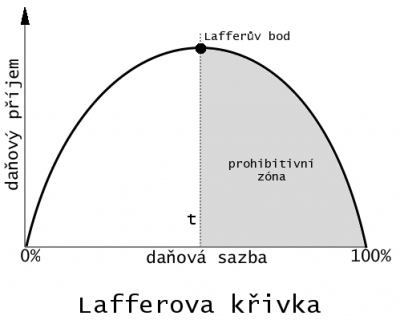 NEOKLASICKÁ EKONOMIE PO II. SVĚTOVÉ VÁLCE – pokrač.
NEOKLASICKÁ EKONOMIE PO II. SVĚTOVÉ VÁLCE – pokrač.
Kritické výhrady:
teoretický koncept je postaven na řadě předpokladů, které se v reálné praxi nemusí naplnit
přecenění role peněz v ekonomice
přecenění role racionálního očekávání tržních subjektů
omezení regulace pouze na monetární regulaci
INSTITUCIONALISMUS A NOVÁ INSTITUCIONÁLNÍ EKONOMIE
důraz je kladen na úlohu institucí v ekonomickém vývoji

původní americký institucionalismus se rozvíjel od 90. let 19. století

od 60. let 20. století na něj navazuje nová institucionální ekonomie
ZÁKLADNÍ RYSY INSTITUCIONALISMU
Hlavním předmětem zkoumání jsou instituce. Obecně lze instituci chápat jako pravidla regulující vzájemné vztahy jednotlivců i společenských skupin.
Instituce mají povahu tradic, zvyků, právem kodifikovaných norem, různých organizačních forem korporací, spotřebitelských sdružení, průmyslových asociací, odborů, státu atd.
3. Proces evoluce institucí.
4. Ekonomická činnost a její institucionální     
    formy mají různorodé cíle (často velice   
    rozdílné až konfliktní, není to pouze snaha o  
    maximalizaci zisku).
5. Zaměření na řešení praktických problémů   
    (institucionalismus nerozlišuje pozitivní a 
    normativní přístup k ekonomickým   
    problémům).
METODOLOGICKÝ ZÁKLAD INSTITUCIONALISMU
je založen na kritice neoklasické ekonomie (odmítá přísně racionální chod světa)
významnou úlohu připisuje technickému pokroku (T. Veblen: „je hybnou silou sociálněekonomického rozvoje.“)
základem ekonomických vztahů jsou transakční vztahy (směnné transakce, manažerské transakce, rozdělovací transakce atd.) 
tomu odpovídají tzv. „transakční náklady“
Teorie „rozumné ceny“ (J. R. Commons), tato cena je výsledkem vzájemného vyjednávání účastníků transakce
PŘEDSTAVITELÉ AMERICKÉHO INSTITUCIONALISMU
Thorstein Veblen (1857 – 1929). Dílo: Teorie zahálčivé třídy – (1899), kritika demonstrativní spotřeby.


John Rogers Commons (1862 – 1945). Dílo: Právní základy kapitalismu a Institucionální ekonomie (1934)
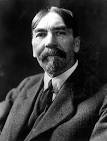 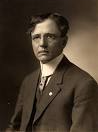 NOVÁ INSTITUCIONÁLNÍ EKONOMIE - představitelé
John Kenneth Galbraith (l908 – 2006). Dílo: Společnost hojnosti (1958), Ekonomie a veřejné cíle (1973), autor slavné učebnice Ekonomie. Hlavní ekonomický poradce J. F. Kennedyho. Kriticky hodnotí nerovnováhu mezi uspokojováním soukromých a veřejných potřeb (nefunguje neviditelná ruka trhu).
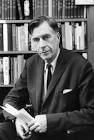 NOVÁ INSTITUCIONÁLNÍ EKONOMIE - představitelé
Ronald Harry Coase (1910 – 2013). Dílo: Problém společenských nákladů (1960). Nositel Nobelovy ceny za ekonomii v roce 1991, většinu života působil na právnické fakultě v Chicagu. Coaseho teorém (při nulových transakčních nákladech to povede k takovému uzavírání smluv, které umožní maximalizaci bohatství bez ohledu na původní rozdělení vlastnických práv.
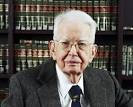 NOVÁ INSTITUCIONÁLNÍ EKONOMIE - představitelé
Douglass C. North (1920 – 2015). Dílo: Instituce, institucionální změny a ekonomická výkonnost (1990 aj.).
Ve svém díle věnoval velkou pozornost zejména neformálním institucím (problém černého pasažéra).
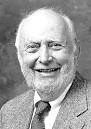